Природные сообщества
ПЕРВАЯ ПИЩЕВАЯ ЦЕПЬ
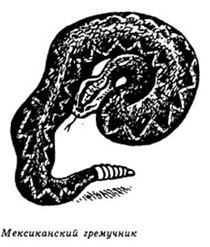 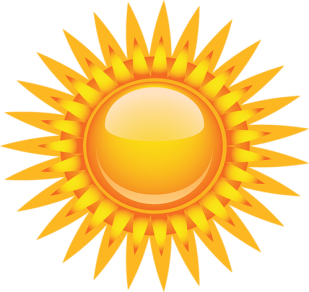 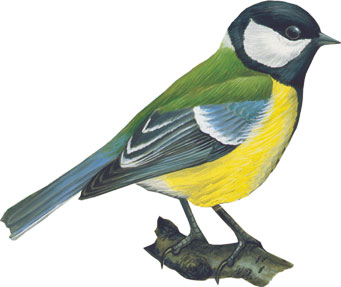 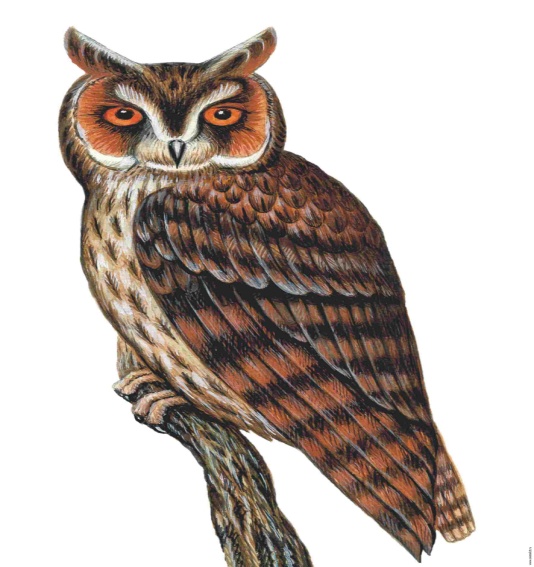 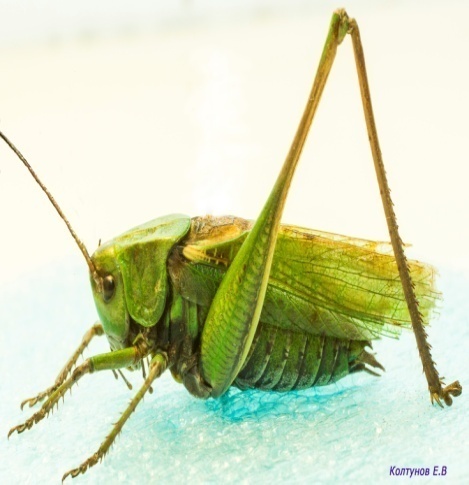 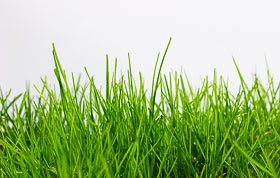 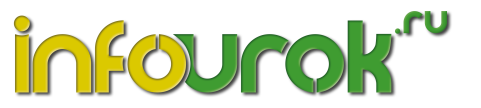 ВТОРАЯ ПИЩЕВАЯ ЦЕПЬ
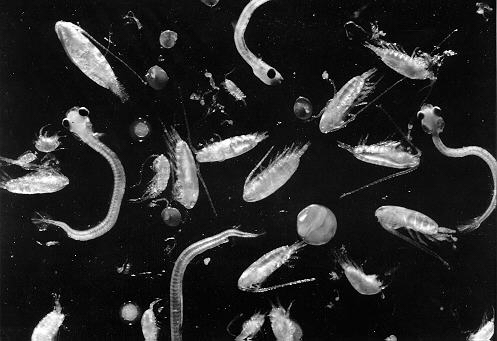 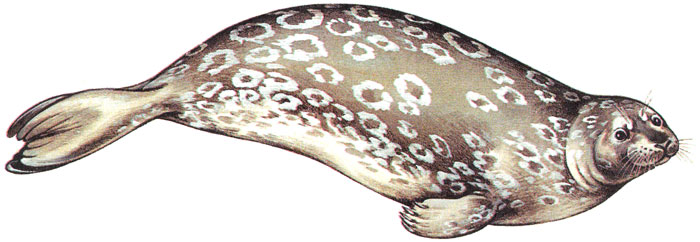 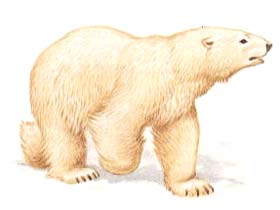 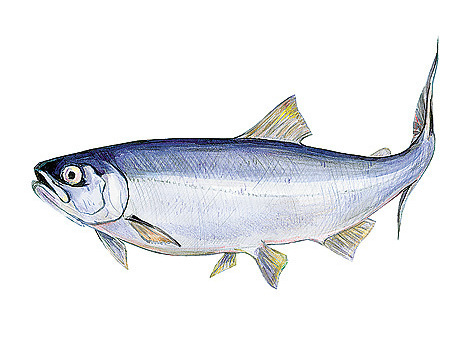 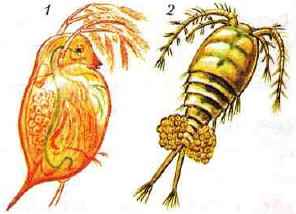 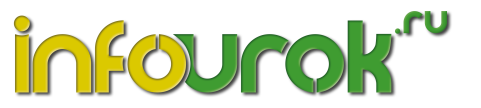 КРУГОВОРОТ ВЕЩЕСТВ В ПРИРОДЕ
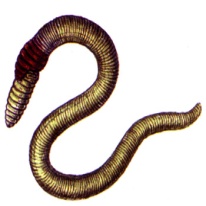 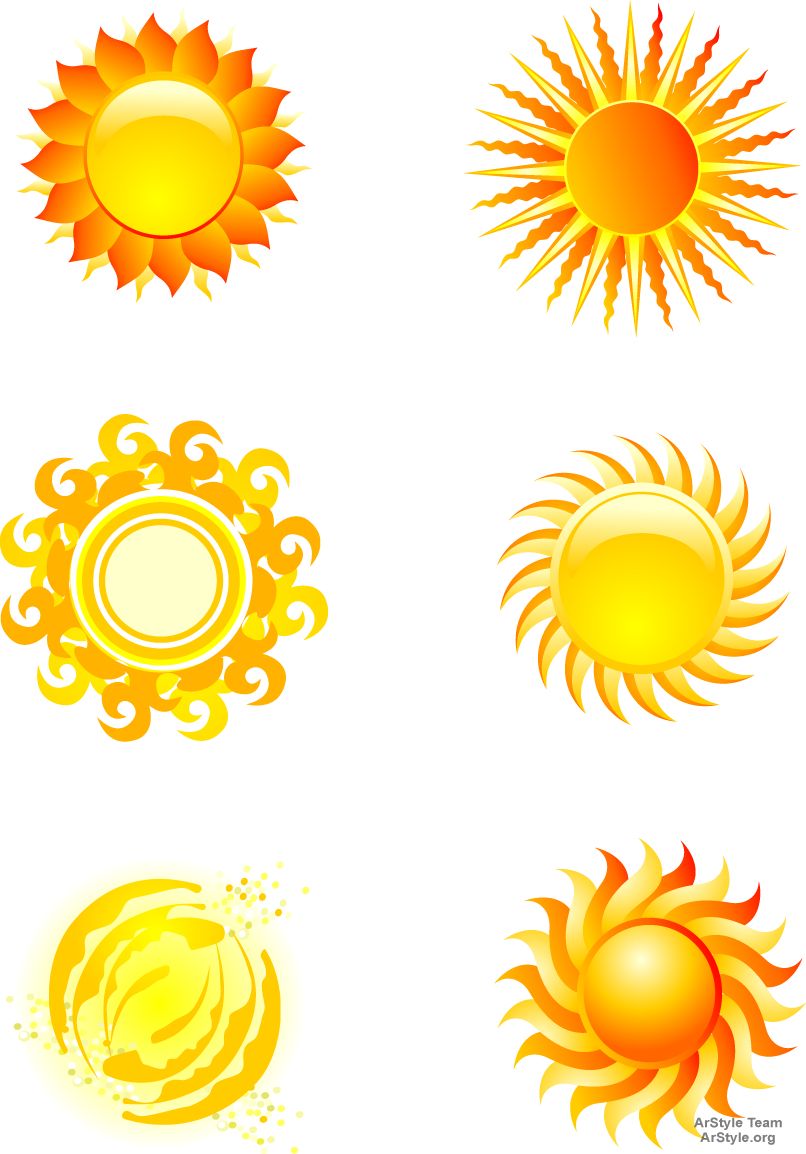 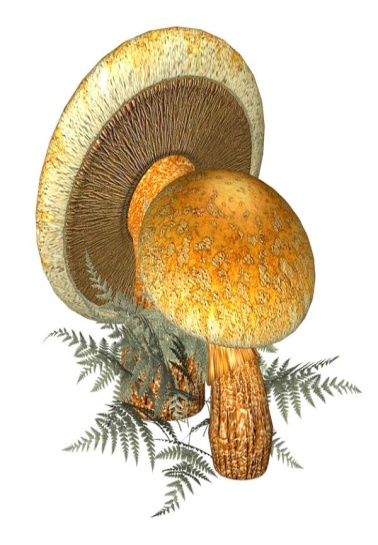 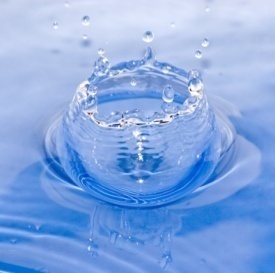 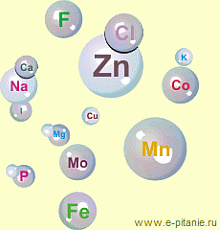 РАЗЛАГАТЕЛИ
НЕЖИВАЯ ПРИРОДА
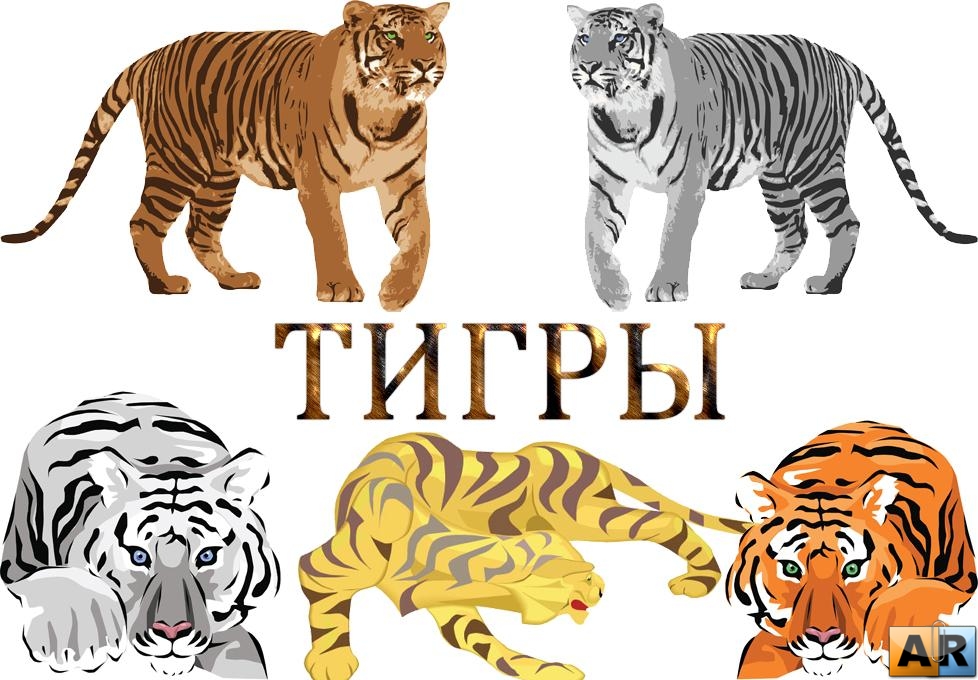 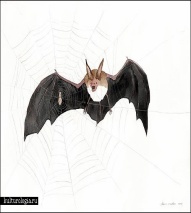 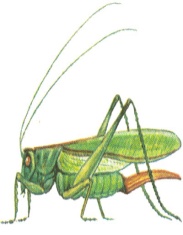 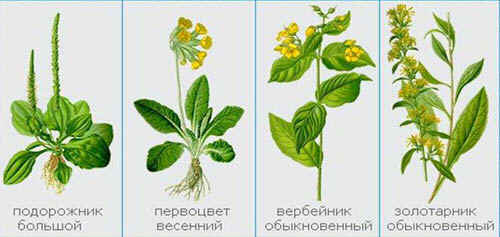 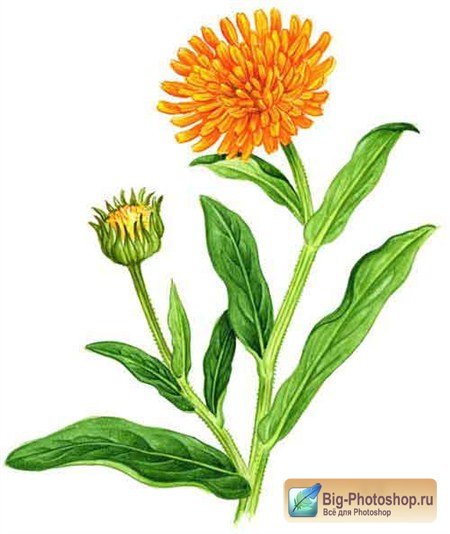 ПЛОТОЯДНЫЕ ЖИВОТНЫЕ
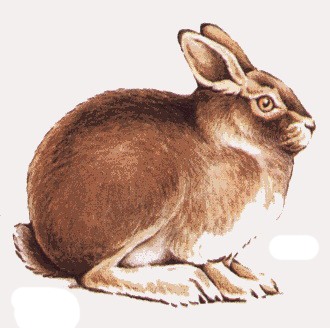 РАСТЕНИЯ
ТРАВОЯДНЫЕ ЖИВОТНЫЕ
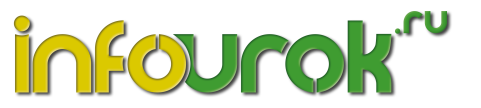 ПРИРОДНОЕ СООБЩЕСТВО
Природное сообщество – это совокупность условий среды и живых организмов, тесно связанных между собой пищевыми цепями.
ЛИСТВЕННЫЙ ЛЕС
ВОДОЕМ
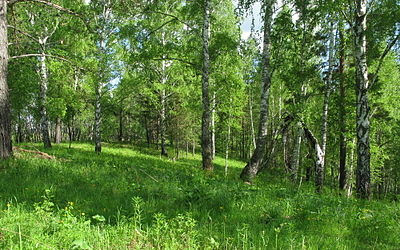 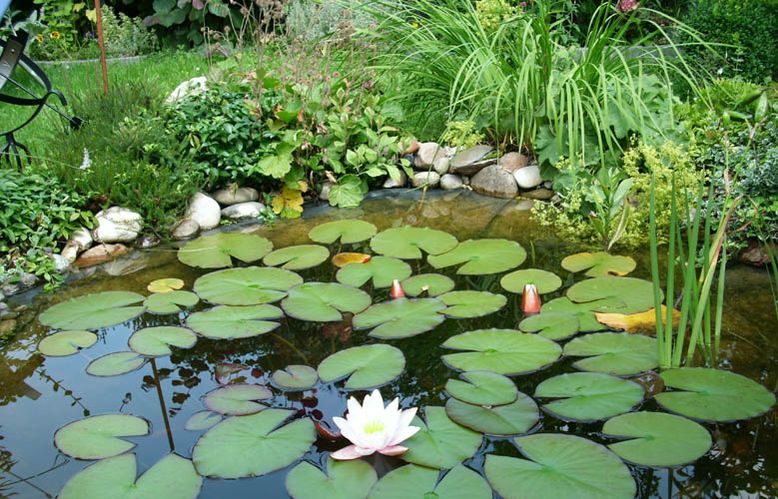 ПУСТЫНЯ
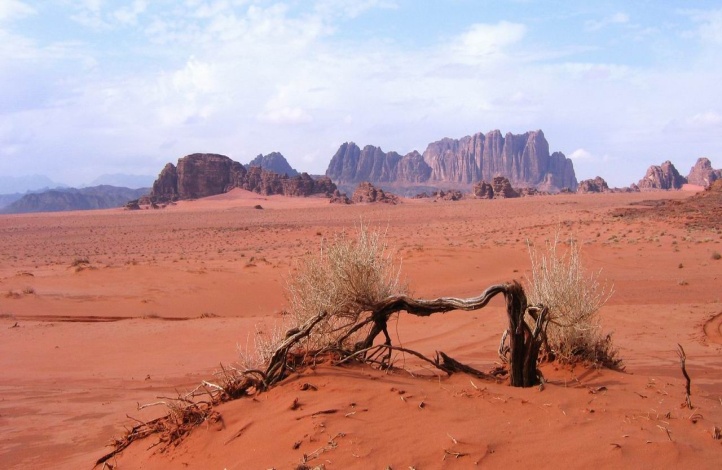 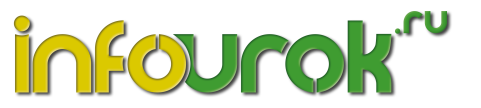 ВОДОЕМ
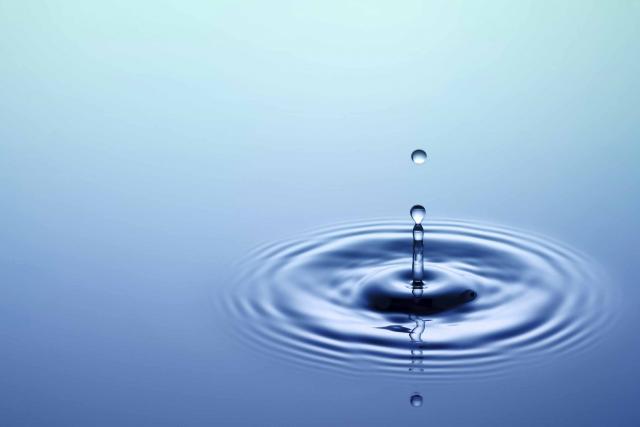 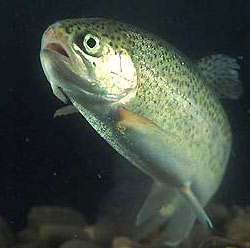 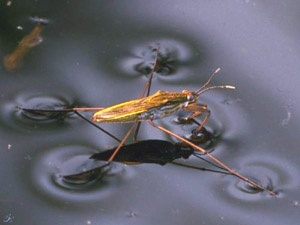 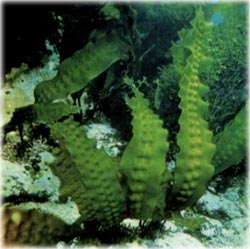 ВОДА
ВОДОРОСЛИ
РЫБА
ВОДОМЕРКА
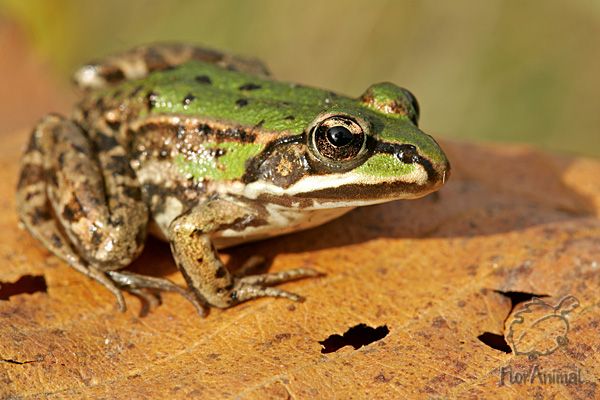 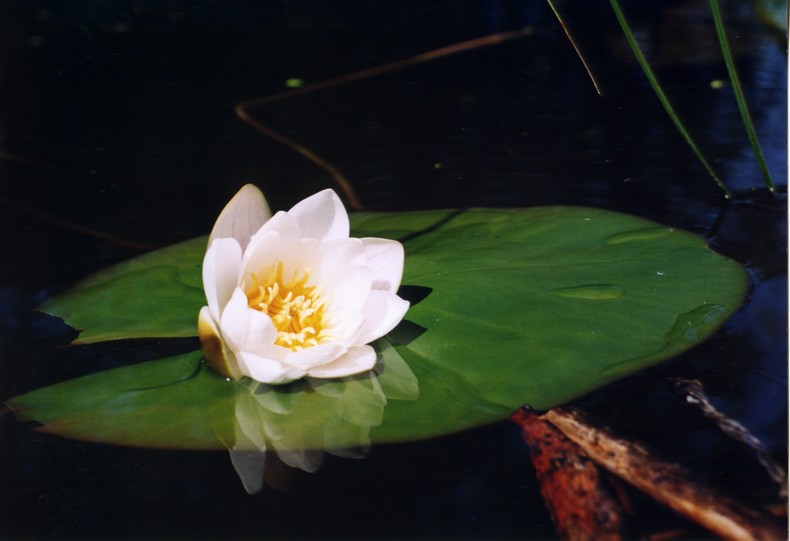 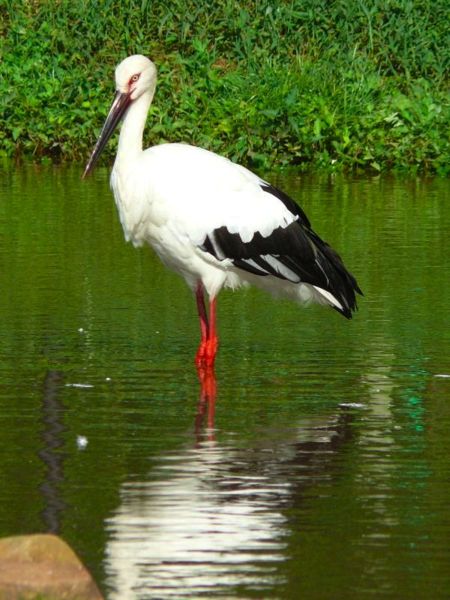 ЛЯГУШКА
КУВШИНКА
АИСТ
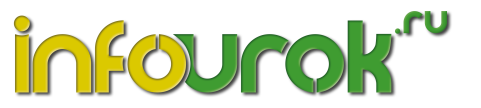 ЛИСТВЕННЫЙ ЛЕС
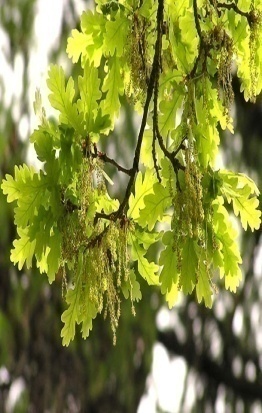 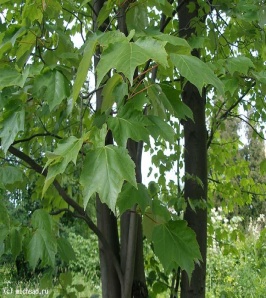 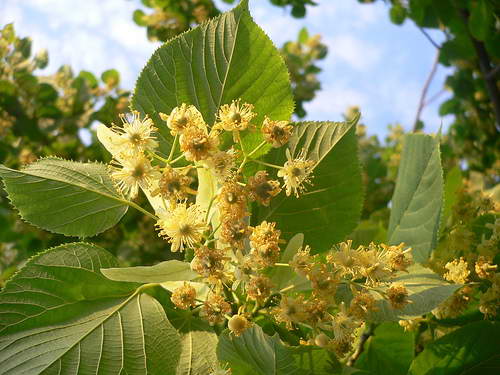 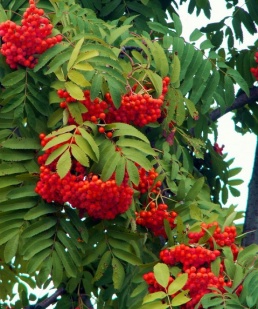 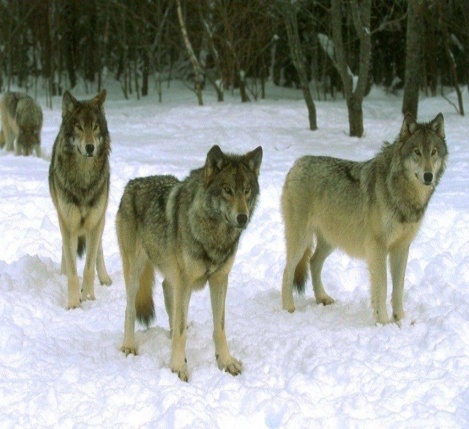 ДУБ
КЛЕН
ЛИПА
РЯБИНА
ВОЛКИ
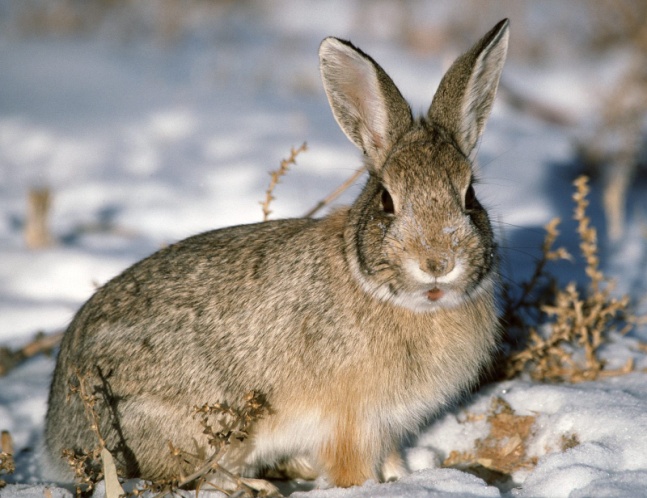 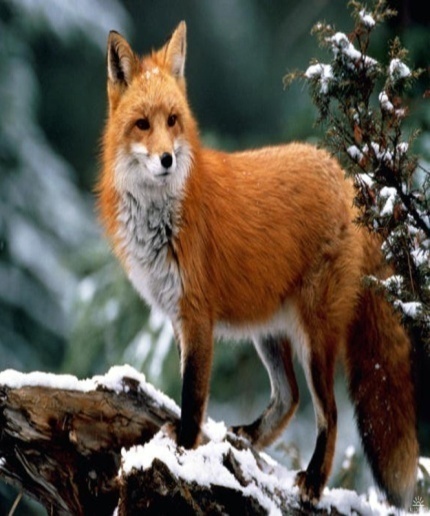 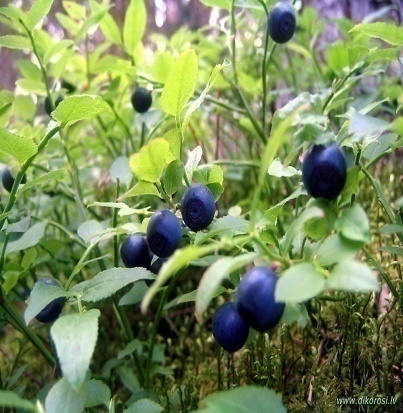 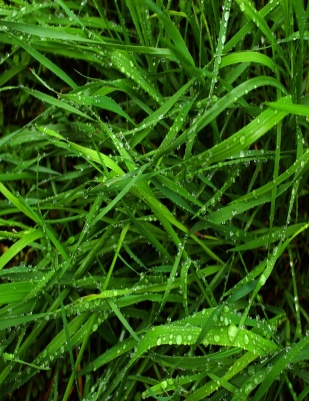 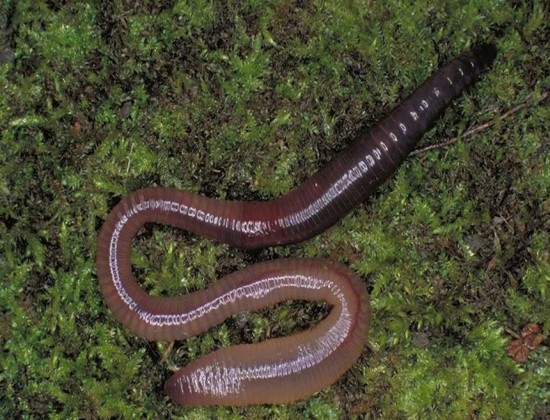 ЗАЯЦ
ЛИСА
ЧЕРНИКА
ТРАВА
ДОЖДЕВОЙ ЧЕРВЬ
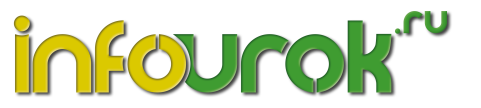 ПУСТЫНЯ
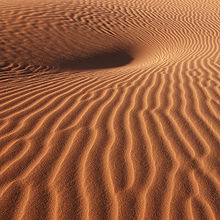 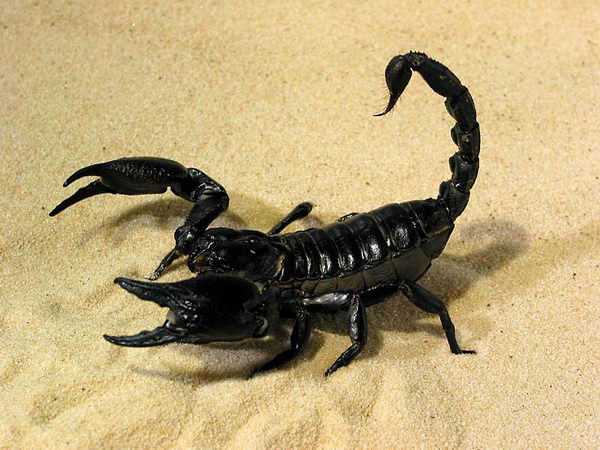 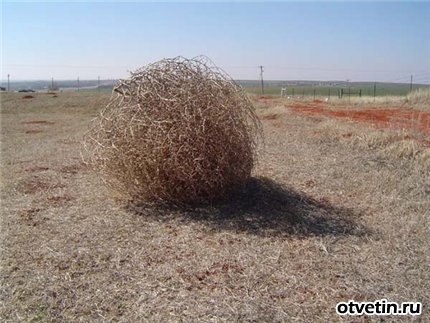 ПЕСОК
«ПЕРЕКАТИ-ПОЛЕ»
СКОРПИОН
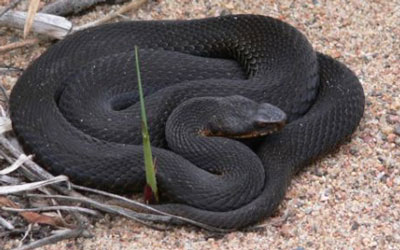 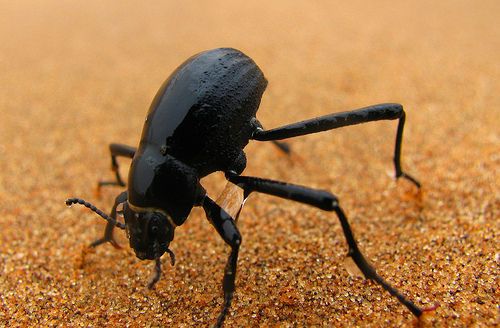 ГАДЮКА
ЖУК
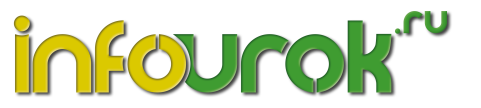